VFD-ED Краткое введение
Привод лебедки
Серия VFD-VL
Активный выпрямитель/рекуператора 
Серия AFE2000
Дверной привод Серия VFD-DD,
Двигатели ECMD
Интегрированный лифтовой привод IED
Модули рекуперации REG2000 
Интегрированный лифтовой привод IED-G
История развития
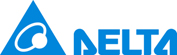 2008
2010
2011
2013
2014
Лифтовой привод нового поколения
Серия ED
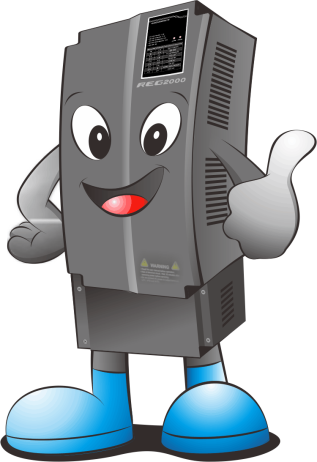 Потребление электроэнергии
Энергосбережение30~55%
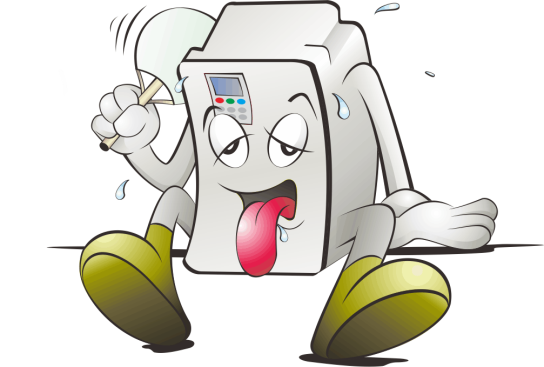 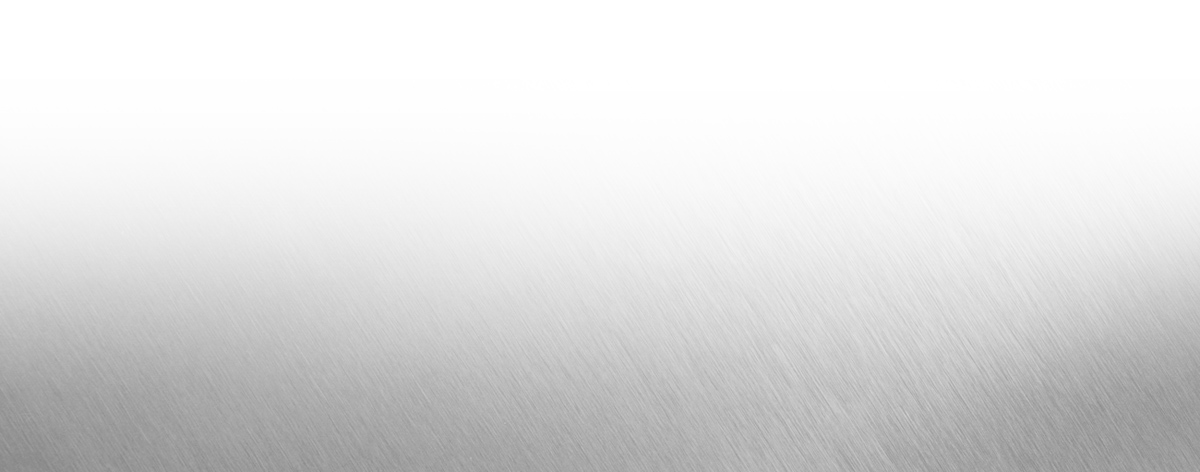 2
2
Delta Confidential
Delta Confidential
[Speaker Notes: PMSM stands for Permanent-Magnet Synchronous Motor, also known as brushless AC motor]
Интегрированный лифтовой привод
Привод эскалаторов
Энергосбережение
Привод лебедки
PLC & HMI & IPS
Дверной привод с синхронным двигателем
Products & Solutions
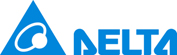 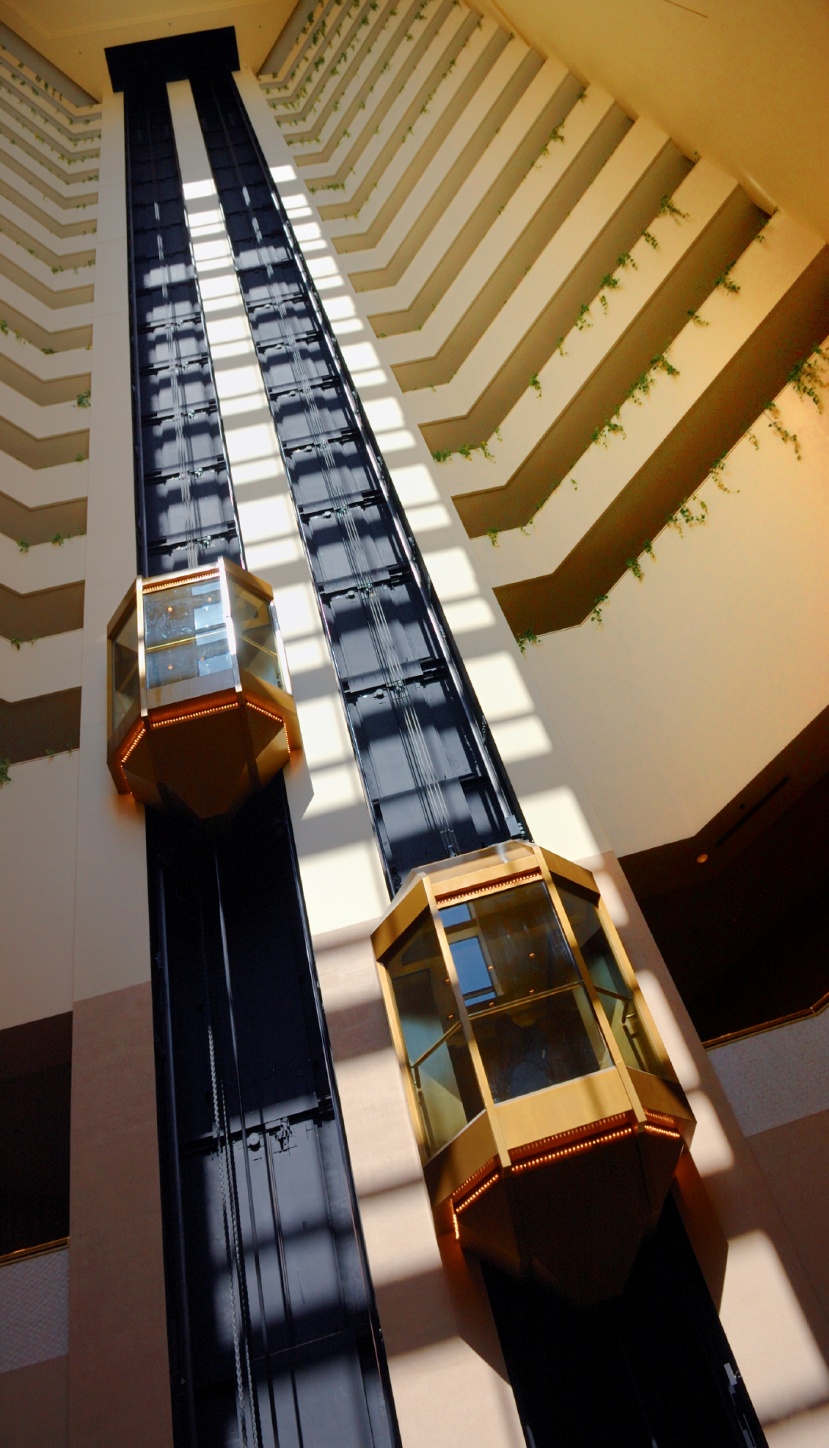 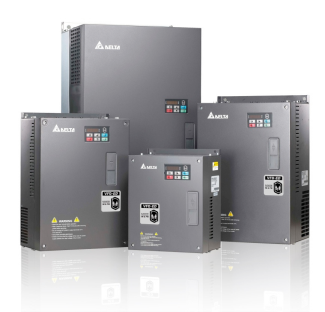 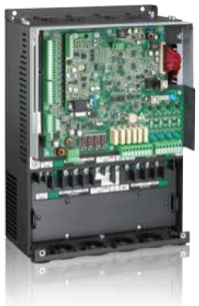 VFD-VL
VFD-ED
IED-G
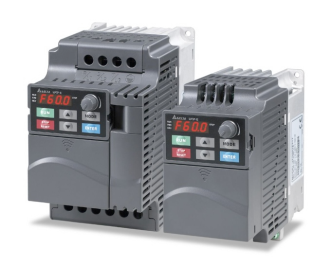 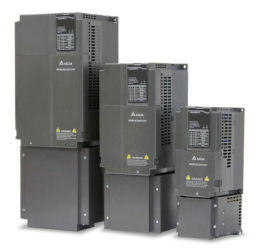 AFE2000
REG2000
VFD-E
DVP (PLC)
DOP (HMI)
PMC (IPS)
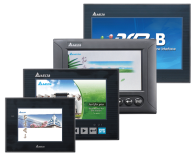 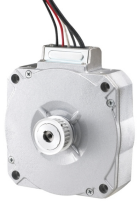 VFD-DD
ECMD
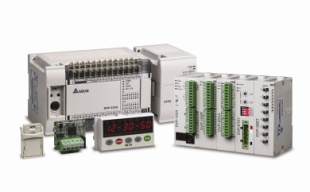 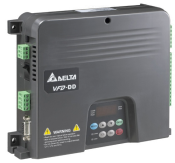 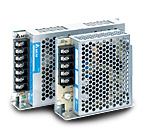 3
Delta Confidential
Delta Confidential
[Speaker Notes: PLC: Programmable logic controller
HMI: Human machine interface
IPS: Industrial power supply
The black words stand for product series]
Основные характеристики
Частотно-регулируемый привод лебедик – VFD-ED
 Диапазон мощностей:     230VAC 2.2~37kW
  		  460VAC 4.0~75kW
 Работа с двигателями: Асинхронными (IM)
                                          Синхронными  (PM)
 Работа как без обратной связи (без энкодера, только для IM), так и с обратной связью (с энкодером для PM & IM)
 Опциональная плата сигнала энкодерв (line-driver, open-collector, HEIDENHAIN  ERN 1387, ECN 1313, Endat 2.1, HIPERFACE,…)
 EPS (Emergency Power Supply) – непосредственное подключение батарейного питания;
 Статическое и динамическое автотестирование двигателей;
 Встроенный порт MODBUS RS-485
 Встроенный тормозной прерыватель для моделей до 30кВт
 STO SIL2 (в процессе сертификации)
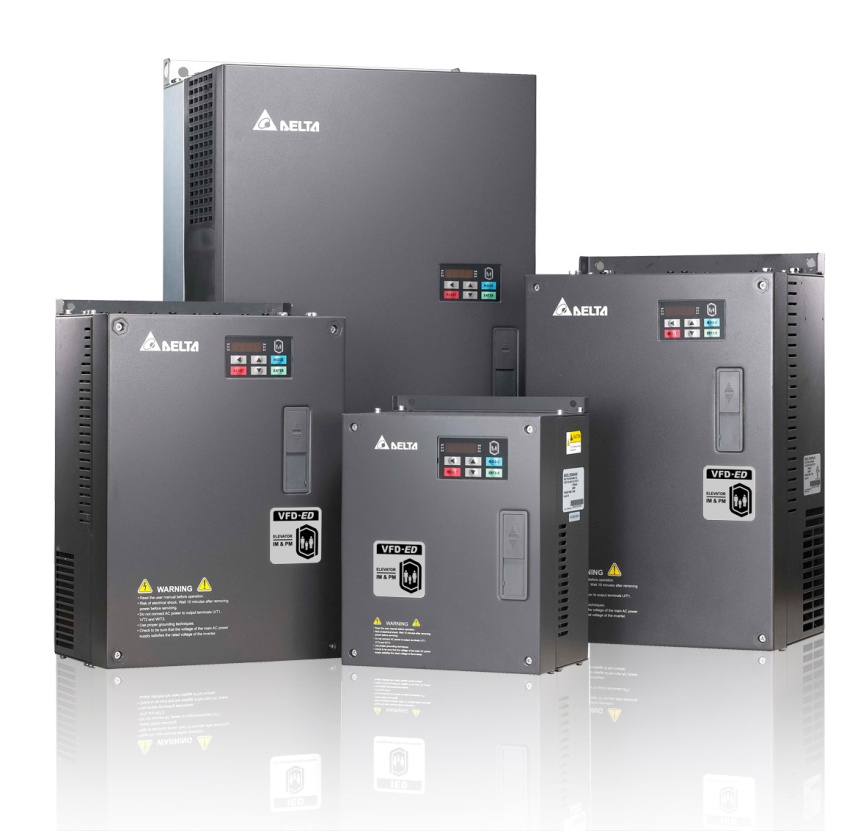 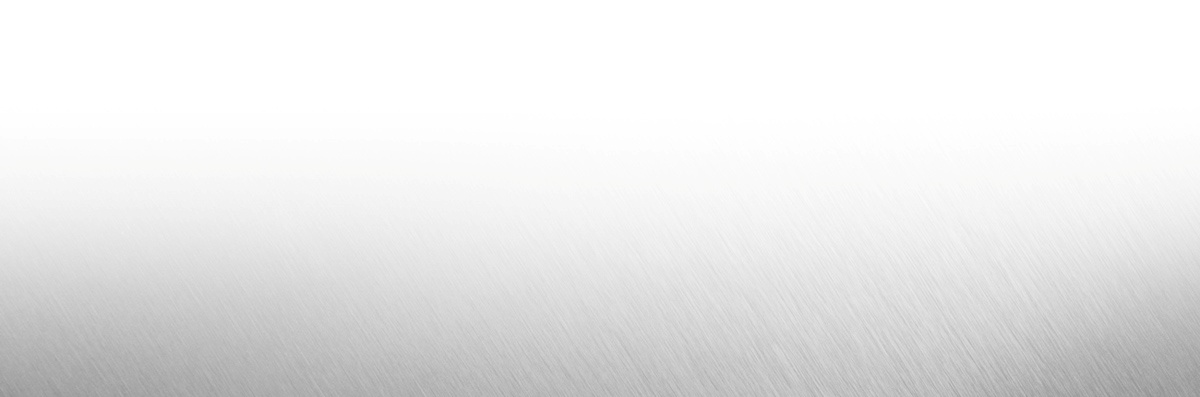 Высокая надежность
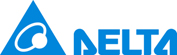 Долгий срок службы ключевых компонентов
Delta Confidential
Каналы ввода/вывода
*ED-S – лифтовой привод следующего поколения
6
Модульное исполнение
Быстрозаменяемые вентиляторы и конденсаторы
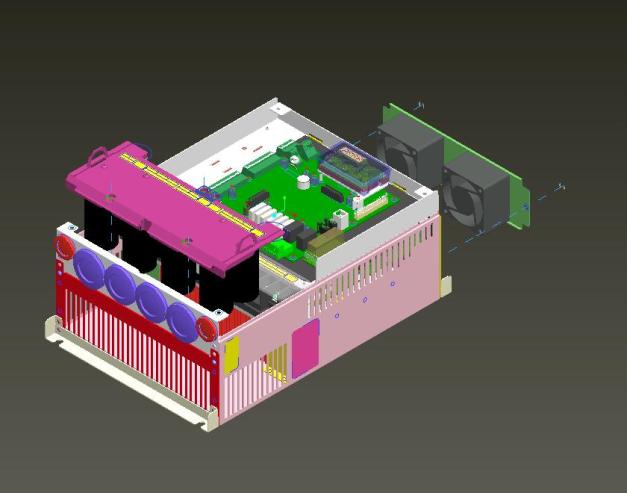 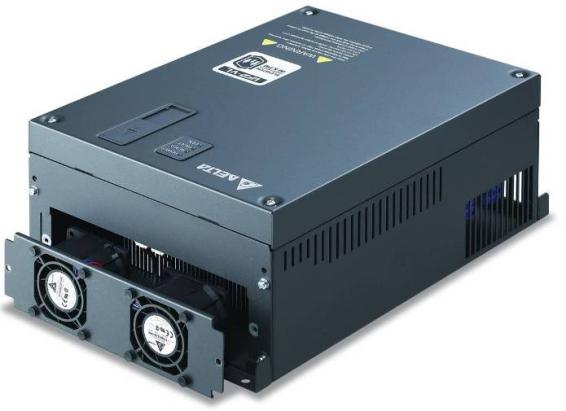 7
Компактный конструктив
Компактный конструктив ED-S снижает требования к размеру шкафа управления
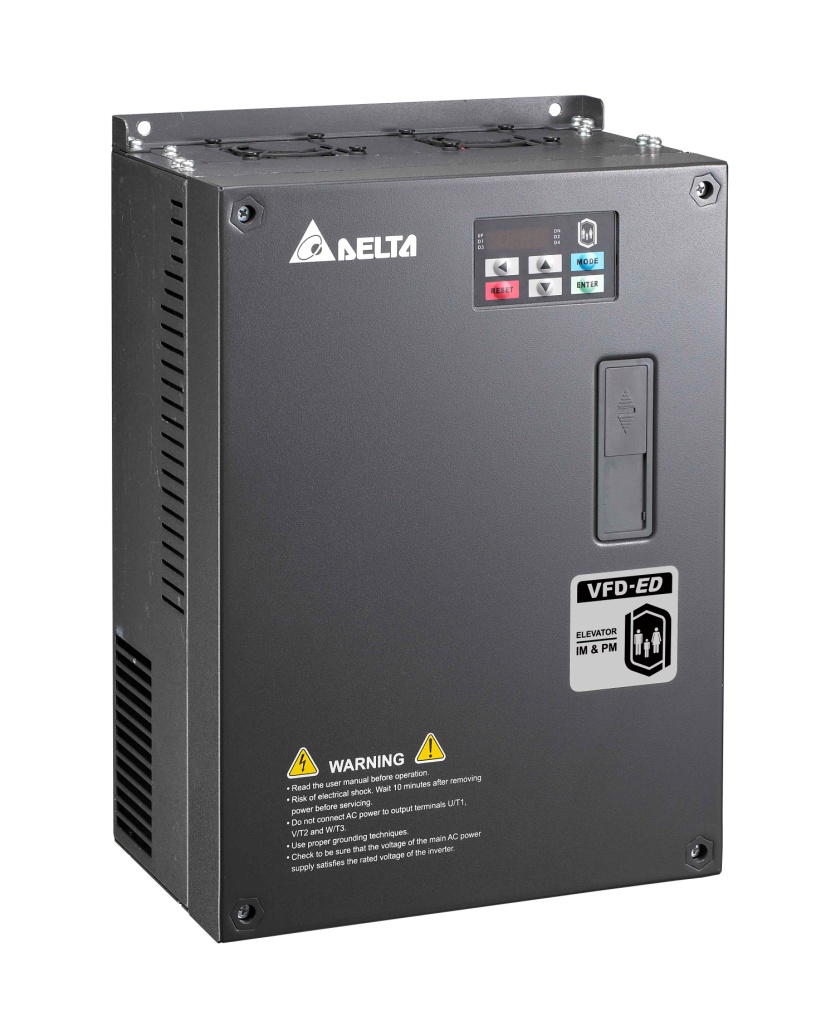 Глубина
Delta VFD-ED
Frame B: 133.5
Frame C: 146.0
Frame D: 178.0
Frame E: 273.4

Unit：mm
Глубина
YASKAWA L1000
Frame 1: 167.0
Frame 2: 197.0
Frame 3: 258.0
Frame 4: 283.0

Unit：mm
8
Улучшенная технология привода
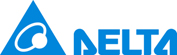 Поддержка асинхронных и синхронных двигателей, в т.ч.       асинхронных двигателей без энкодера; 
-  Режимы управления: V/F, V/F+PG, SVC, FOCPG(IM/PM)
-  Поддержка большинства типов асинхронных двигателей и высокоэффективных двигателей на постоянных магнитах;
Поддержка различных энкодеров
      - Heidenhain ERN1387 (sin/cos);
- EnDat2.1: Heidenhain EQN425, EQN1325, ECN113, ECN413,ECN1113, ECN1313;
- SICK HIPERFACE: SRS50/60;
- A/B/Z&U/V/W (абсолютные энкодеры);
- A/B/Z (инкриментальные энкодеры).
9
Delta Confidential
[Speaker Notes: IM stands for induction motors
PM stands for permanent magnetic motors]
Простая настройка на двигатель
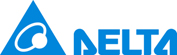 Динамическая/статическая настройка характеристик
    (Heidenhain ERN 1387, ECN 1313)
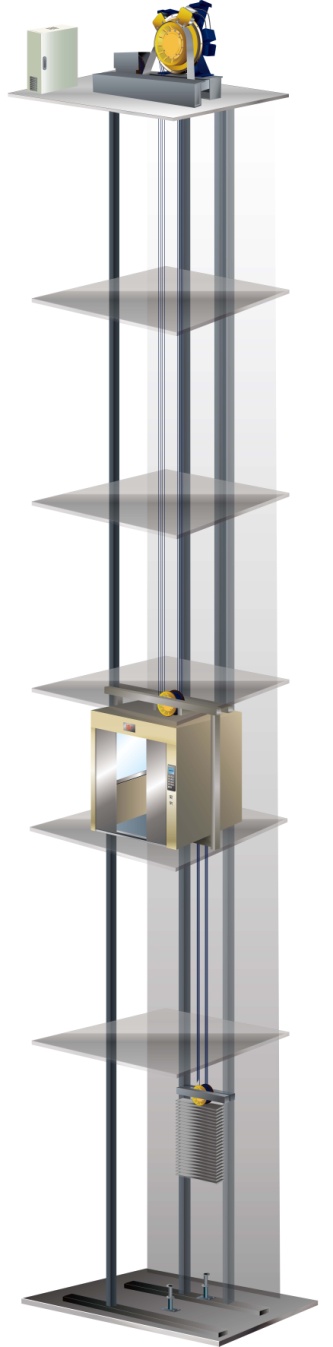 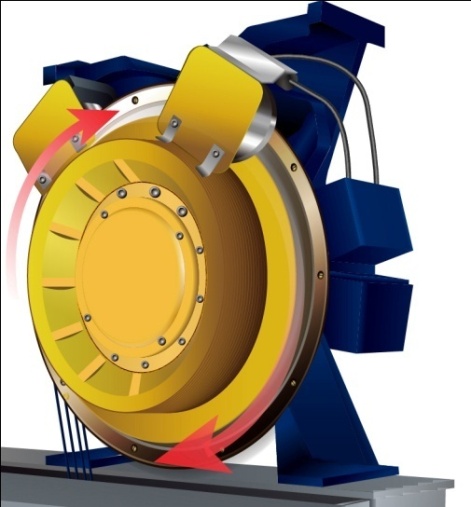 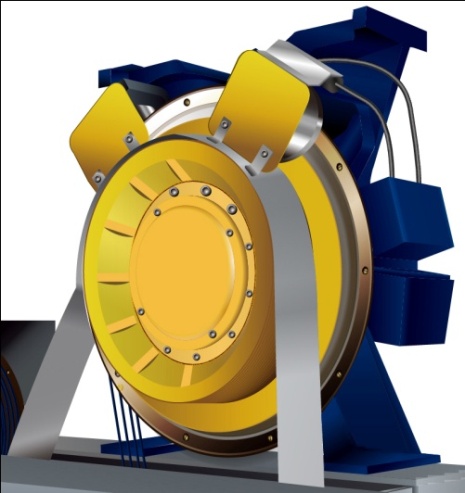 Динамическая автонастройка (со снятыми канатами)
Динамическая автонастройка (без снятия канатов)
10
Delta Confidential
Подключение к однофазному ИБП;
Настраиваемая скорость;
Действие в соответствии с текущим направлением движения
Максимальное использование режима регенерации
Современная технология привода
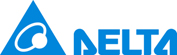 Плавный запуск без устройств компенсации нагрузки
Встроенный алгоритм компенсации нагрузки на запуске и алгоритм подстройки стартового момента на нулевой скорости обеспечивают плавное и комфортное движение
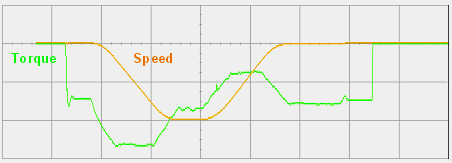 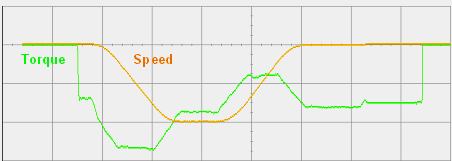 Подключение источника аварийного питания (EPS)
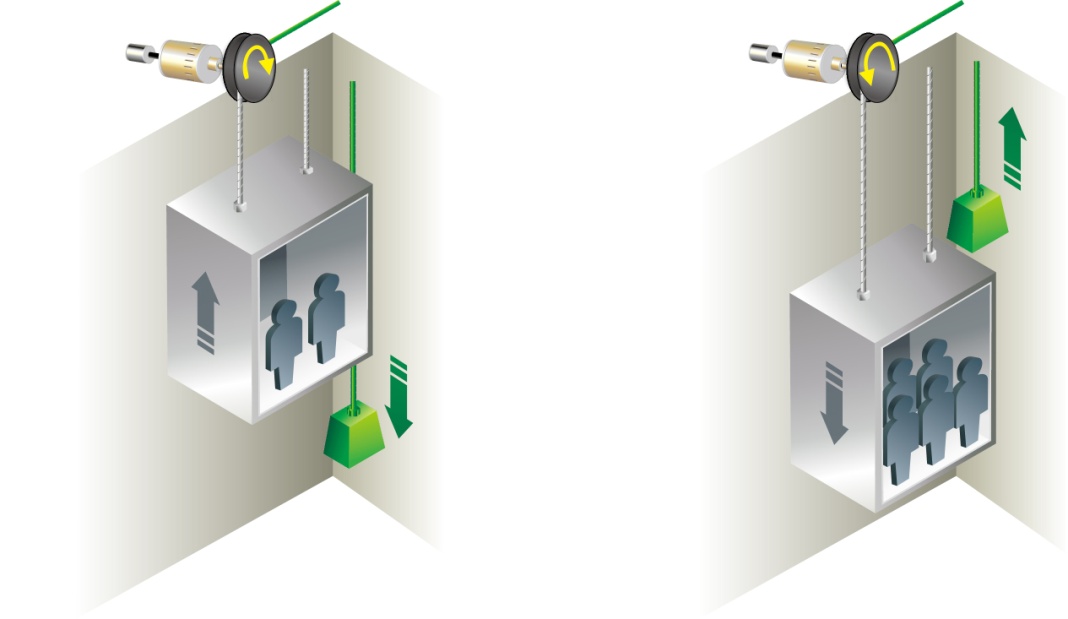 11
Delta Confidential
Alarm
Постоянный мониторинг положения энкодера
Защита от превышения скорости;
STO SIL2 (безопасное снятие момента)
Безопасность
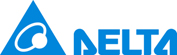 Система непрерывной самодиагностики
Алгоритм самодиагностики работает непрерывно все время. Коды ошибок записываются в журнал. В дополнение к этим функциям безопасности, также иммется:
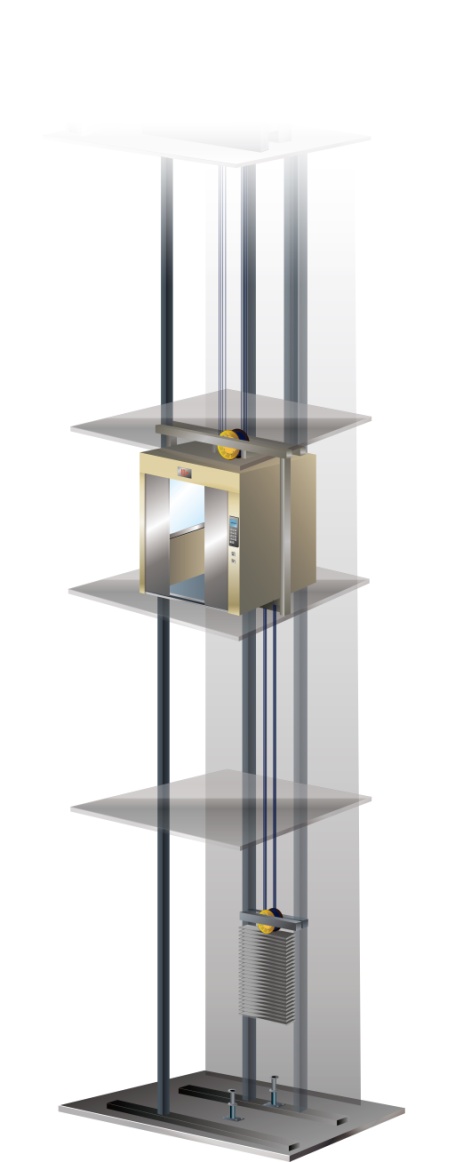 Проверка линии питания двигателя на КЗ перед каждым снятием тормоза
12
Delta Confidential
Модуль рекуперации
REG2000
Мощность:
      460VAC 7.5~55kW
Для лифтов со скоростью до 2 м/с;
Энергосбережение до 30%;
Снижение тепловыделения.
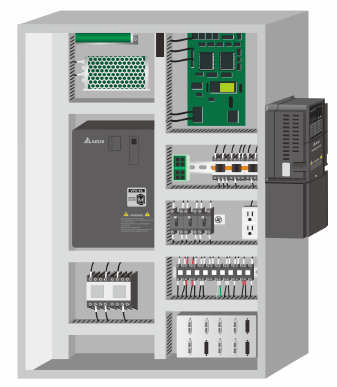 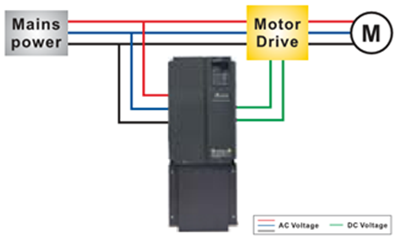 R
U
S
V
T
W
DC+
DC-
R
S
T
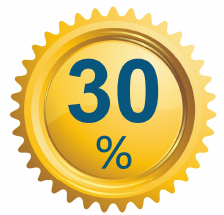 Энергосбережение
13
Активный выпрямитель/рекуператор
Высокоскоростные лифты (2~4 м/с)
Энергосбережение до 30%
Снижение тепловыделения
Подавление гармоник (THD≦5%)
Коррекция коэффициента мощности
AFE2000
Мощности:
460VAC 7.5~400kW
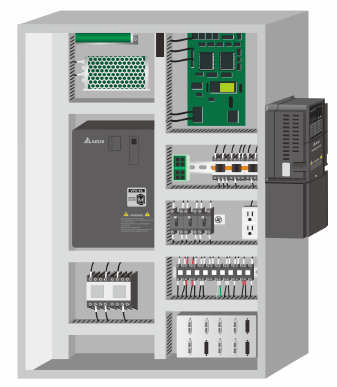 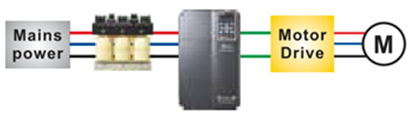 R
U
DC+
S
V
DC-
W
T
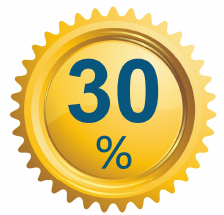 Energy Saving
Пример успешного внедрения
Один из топ-3 производителей лифтов в Тайване
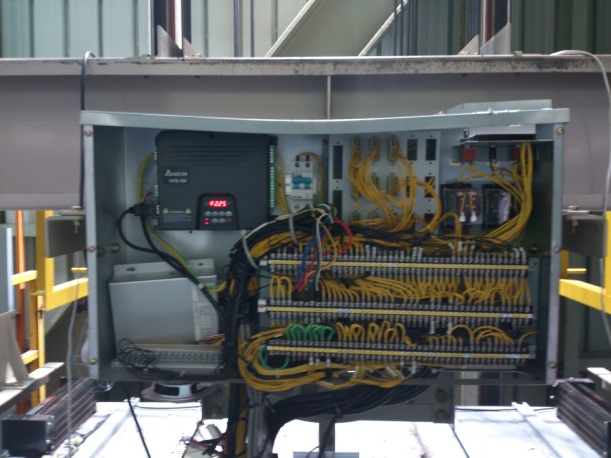 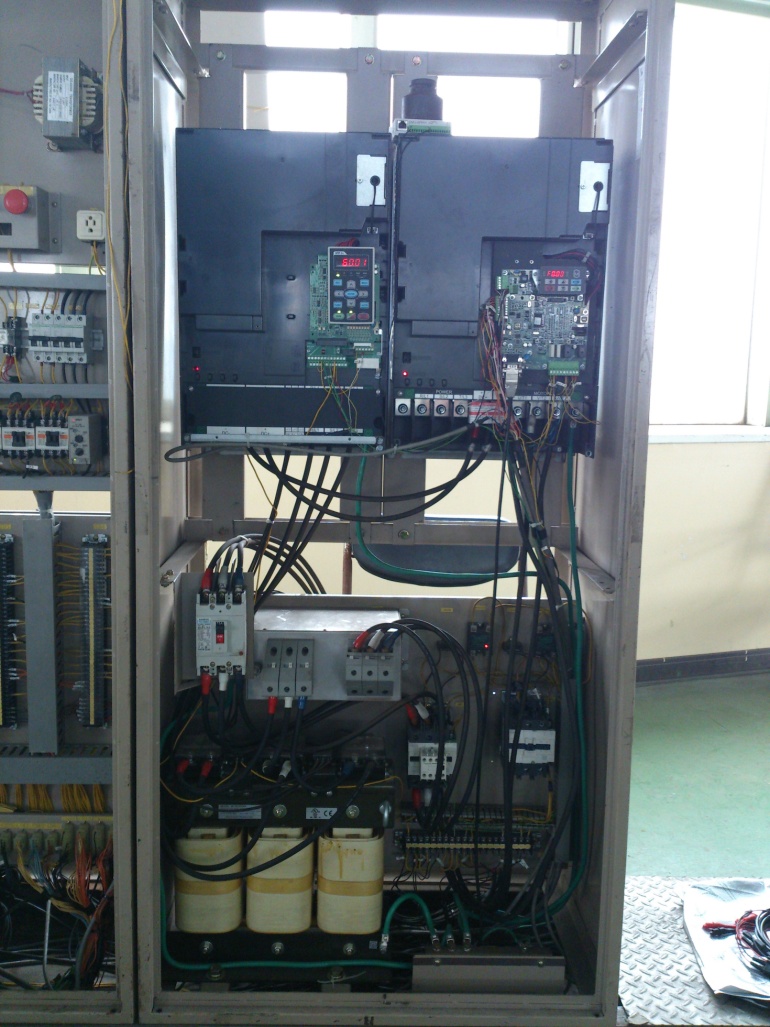 Высокоскоростной лифт (4 м/с)
 ПЧ 45kW ED  + активный выпрямитель/рекуператор
 Синхронный двигатель 33.2 кВт, 20 полюсов, энкодер  Heidenhain ERN1387
 Достоинства решения Delta:
 Характеристики привода ED-S полностью удовлетворяют требованиям для высокоскоростного лифта;
 Преобразователь ED может применяться с любыми типами двигателей и, таким образом, хорошо подходит для серийного производителя;
 Модуль рекуперации AFE показывает эффективность до 30%
Smarter. Greener. Together.
To learn more about Delta, please visit www.deltaww.com.
2013.7.4